Развивающая предметно-пространственная среда в первой младшей группе «Непоседы»
Воспитатель: Каржанова Н.В.
Развивающая предметно-пространственная среда
ФГОС ДО: Развивающая предметно-пространственная среда обеспечивает максимальную реализацию образовательного потенциала пространства и материалов, оборудования и инвентаря для развития детей дошкольного возраста в соответствии с особенностями каждого возрастного этапа, охраны и укрепления их здоровья, учёта особенностей и коррекции недостатков их развития.
Центры детской активности
Центры активности должны быть организованы в соответствии с направлениями развития и удовлетворять потребность детей  во всех видах деятельности, согласно возрасту.
Принципы организации развивающей предметно-пространственной среды
Развивающая предметно-пространственная среда должна быть:
 содержательно-насыщенной,
трансформируемой, 
полифункциональной, 
вариативной, 
доступной 
безопасной.
Центр развивающих игр
Центр развивающих игр направлен на развитие речи, сенсорного восприятия, развития мелкой моторики, воображения. Дидактический стол является частью развивающих игр. Наполняемость дидактического стола периодически меняется.
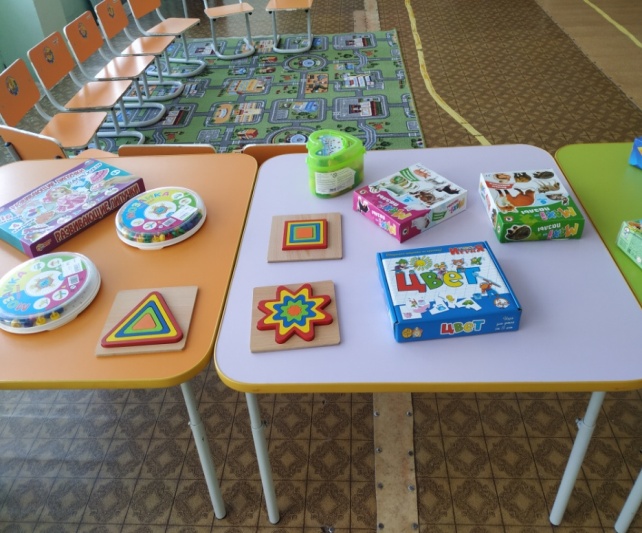 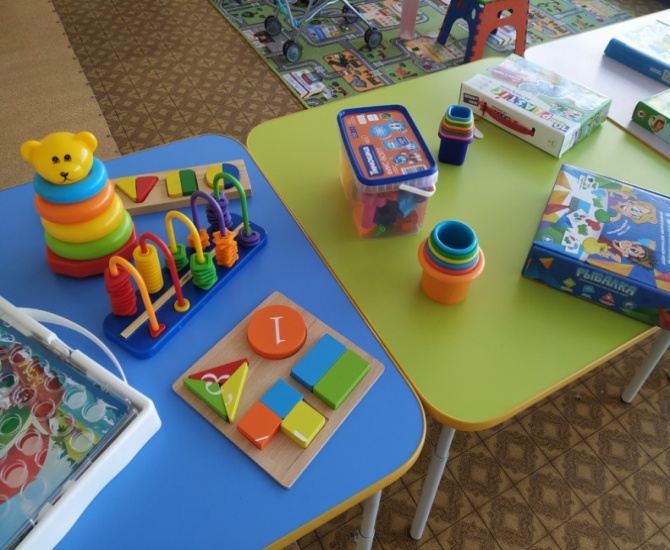 Музыкальный уголок
Здесь есть музыкальные инструменты, которые развивают фонематический слух и чувство ритма у малышей.
Книжный уголок
В книжном уголке группы много яркой, красочной и интересной детской литературы. Художественные и фольклорные произведения являются источником коммуникативных навыков и речевого развития малышей.
Центр опытов и экспериментов
Организация опытно-экспериментальной деятельности  вызывает у детей положительные эмоции и желание действовать. В процессе опытно-экспериментальной деятельности учитываются возрастные особенности детей.
Уголок конструирования
Конструирование – один из наиболее важных видов детской деятельности, который способствует развитию творческих способностей, мышления, памяти и моторики.
Уголок физического развития
Физкультурные пособия помогают детям добиться более чёткого представления о движении, которое складывается на основе ощущений и восприятий. Самостоятельная двигательная активность детей определяется наличием конкретных знаний о разных способах выполнения упражнений с использованием физкультурного оборудования. Важно, чтобы в процессе обучения детей движениям пособия способствовали  их освоению.
Театральный уголок
Театрализованная деятельность повышает коммуникативные навыки малышей, развивает монологическую и диалогическую речь.
Центр ИЗО
Организованный уголок ИЗО  помогает развивать творческие способности детей, прививать художественный вкус и учит ребят самостоятельно искать способы изобразить свои фантазии.
Центры для сюжетно-ролевых игр «Семья», «Гараж», «Ферма»
Игра – ведущий вид деятельности дошкольника. В сюжетно- ролевых играх отражаются представления детей об окружающем мире, взаимоотношениях и профессиональных обязанностях людей.
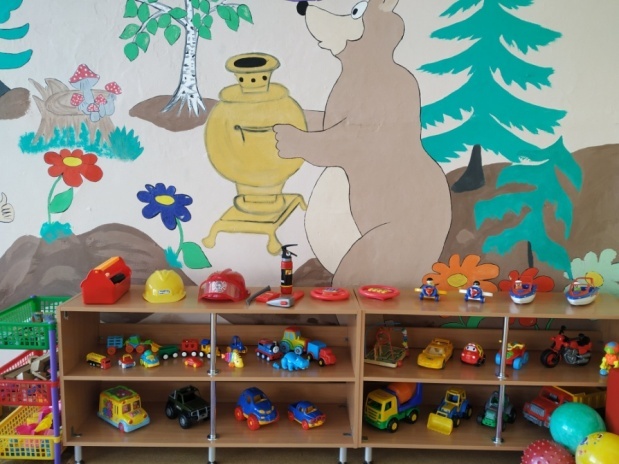 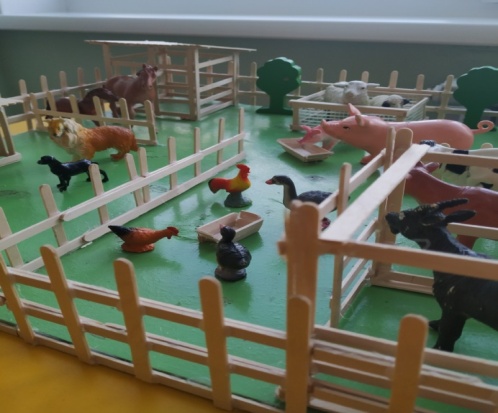 Среда группы содержательно-насыщена в соответствии с возрастом и обеспечивает:
игровую, познавательную, исследовательскую и творческую активность  детей.
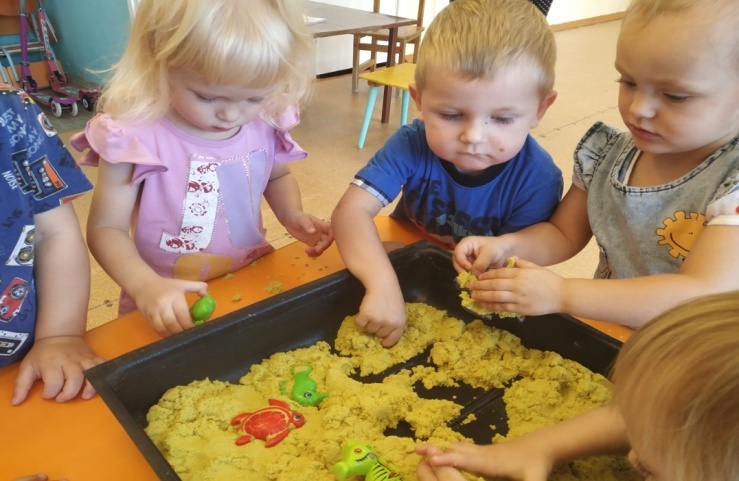 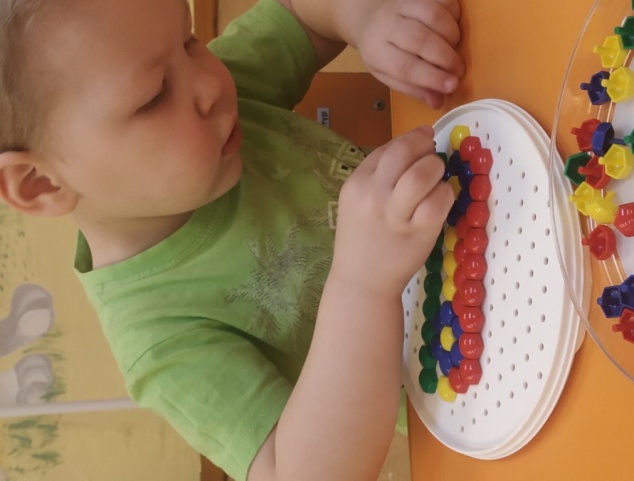 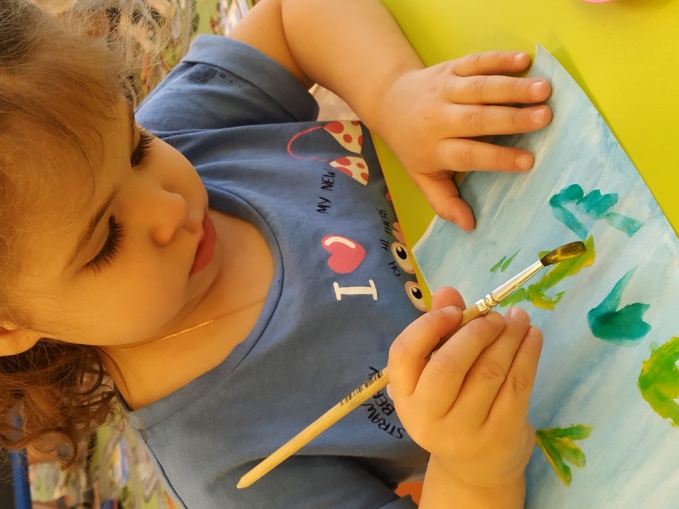 Среда группы трансформируема:предполагает возможность изменений предметно-пространственной среды в зависимости от образовательной ситуации, в том числе от меняющихся интересов и возможностей детей (возможность детей изменять среду в соответствии с собственным замыслом).
Среда группы вариативна:
предполагает наличие различных пространств (для игры, конструирования и пр.), а также разнообразных материалов, игр, игрушек и оборудования, обеспечивающих свободный выбор детей;
 периодическую сменяемость игрового материала, появление новых предметов, стимулирующих игровую, двигательную, познавательную и исследовательскую активность детей.
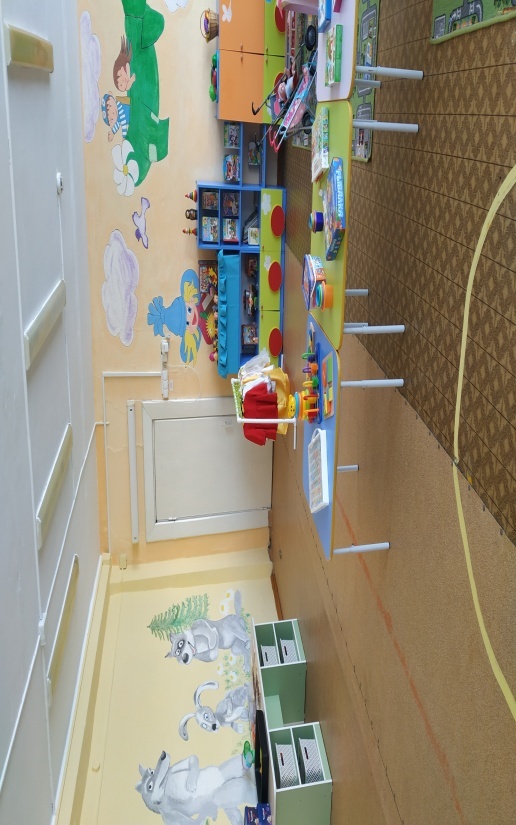